Våmbs IF
P 07
Föräldramöte
2019
Agenda
Ledare
Summering föregående säsong
Träningar och matchspel
Truppen
Information från klubben
Föräldrauppdrag
Tränare i år
Anders Rohdin
Henrik Strand
Rickard Andersson
Juha Smedberg
Andreas Ljung
Jörgen Kull 
Jesper Sparre (Ledig sommaren 2019)
Föregående säsong
Träningar (2 dagar i veckan)
Cuper Igelkotten, vinterulven, Ulvacupen     och Forward cup
Seriespelet (2 lag i serien)
Avslutning på Claesborg
Vinterträning
Träning
Träningstider: 
Tis 17.30-19.00 Claesborg Plan A
Ons 17.00-18.30 Södermalms IP
Fredag 17.30-19.00 Claesborg Plan B
Träningsnärvaro
Spelarna ska duscha efter träningar och matcher
Viktigt med mat innan träning och match. Det är också viktigt med sömn innan matcher på helger
Träning
Laget i fokus.
Individuell utveckling.
Ge 100% på träningarna 
Samarbete med P06
Bollarna ska vara pumpade innan träning
Ha roligt!
Truppen
Vi är 18 spelare i truppen just nu 
3st spelare har slutat inför denna säsong
Värvning av spelare
Fotografering av spelare och truppen
Seriespel
Två lag i DIV 9
Ett till Götene serien
Ett lag till Töreboda serien.
OBS Viktigt att anmäla i tid när man är kallad
Samåkning
Diverse
Match
Föräldrar mitt emot.
Heja och uppmuntra. (ledarna coachar)

Spelarna själva ansvarar för sin utrustning osv.
Bollarna ska vara pumpade innan träningarna
Målvaktsträningar:
Vi kommer försöka köra målvaktsträning i P07. Det är osäkert om klubben kommer fixa målvaktsträning i år.
Info kommer.
Cup
Giffcupen 27-28 April
Vi har anmält två lag.
Skadevi 28-30 Juni
Vi har anmält ett lag.
Forward cup Örebro, 9-11 Aug
Vi har anmält ett lag. 
Deltagaravgift
Laget.se
Kallelser till matcher etc.

UPPDATERA uppgifter på Laget.se!
Delaktiga i gruppen
Rätt mobilnummer och mejladress!!!!
Facebook
Våmb P07
Föräldrasamverkan.
Dela bilder mm…
Information från Klubben
Klubben behöver frivilliga som kan tänka sig att hjälpa med olika uppdrag i föreningen.
Föräldrauppdrag
Arbetsuppgifter
Avslutning
Träningsläger
Matchvärdar
Hjälpa tränarna
Duka planen (mål, koner, bollar)
Utse Linjeman
Ta emot motståndarlag
Visa till omklädningsrum
Kaffe till ledarna.
Försäljning
Grön-Vita Rabatten – 10st/spelare skall säljas. Ansvarig: Carina Gustavsson
New Body  och hårvård
Ansvarig: Saara Rohdin
Hooditröja
Ansvarig: Anders Rohdin
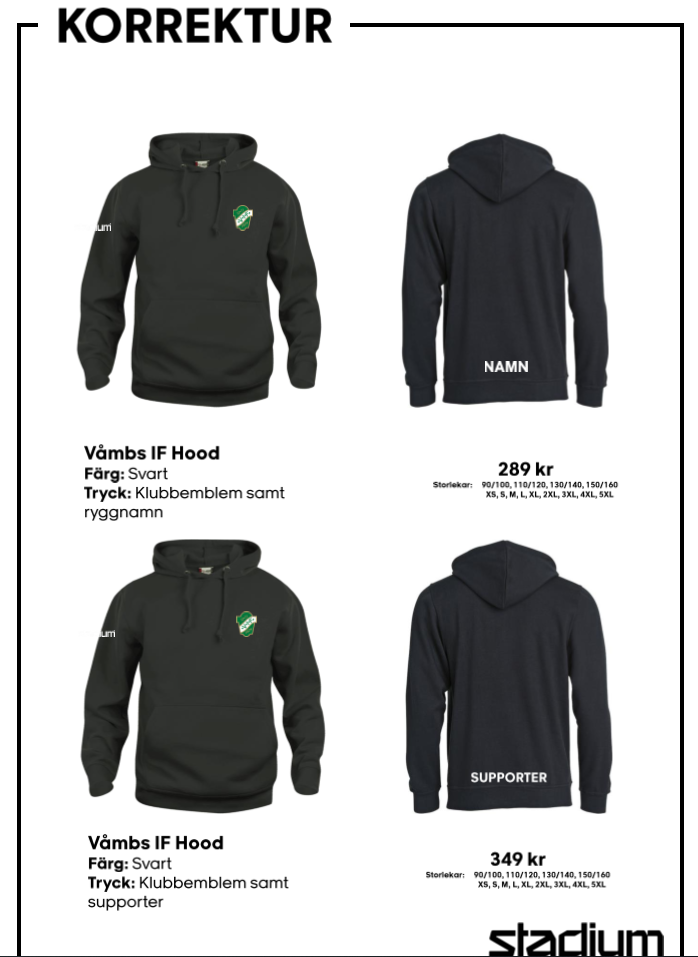 FRÅGOR ?